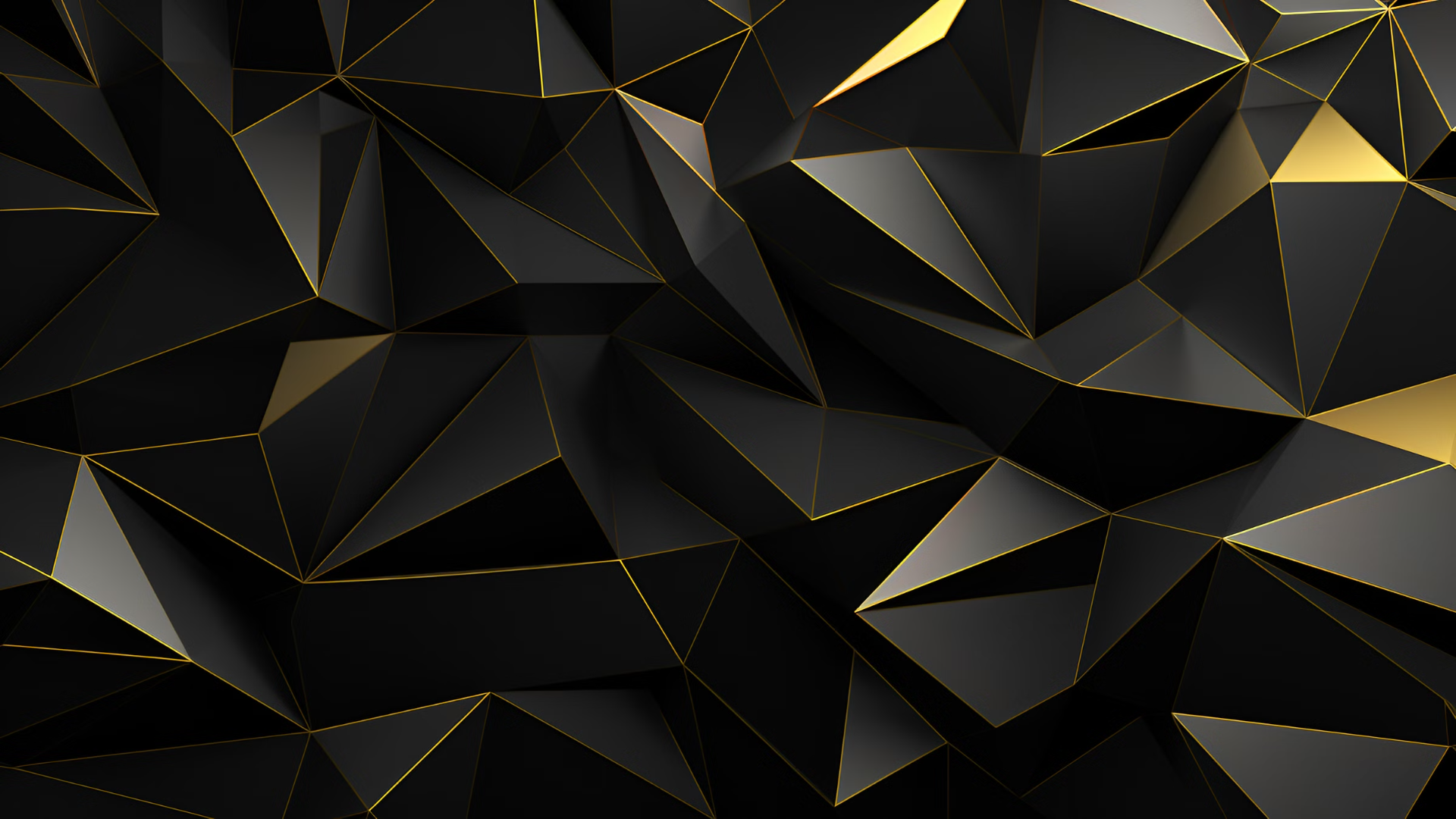 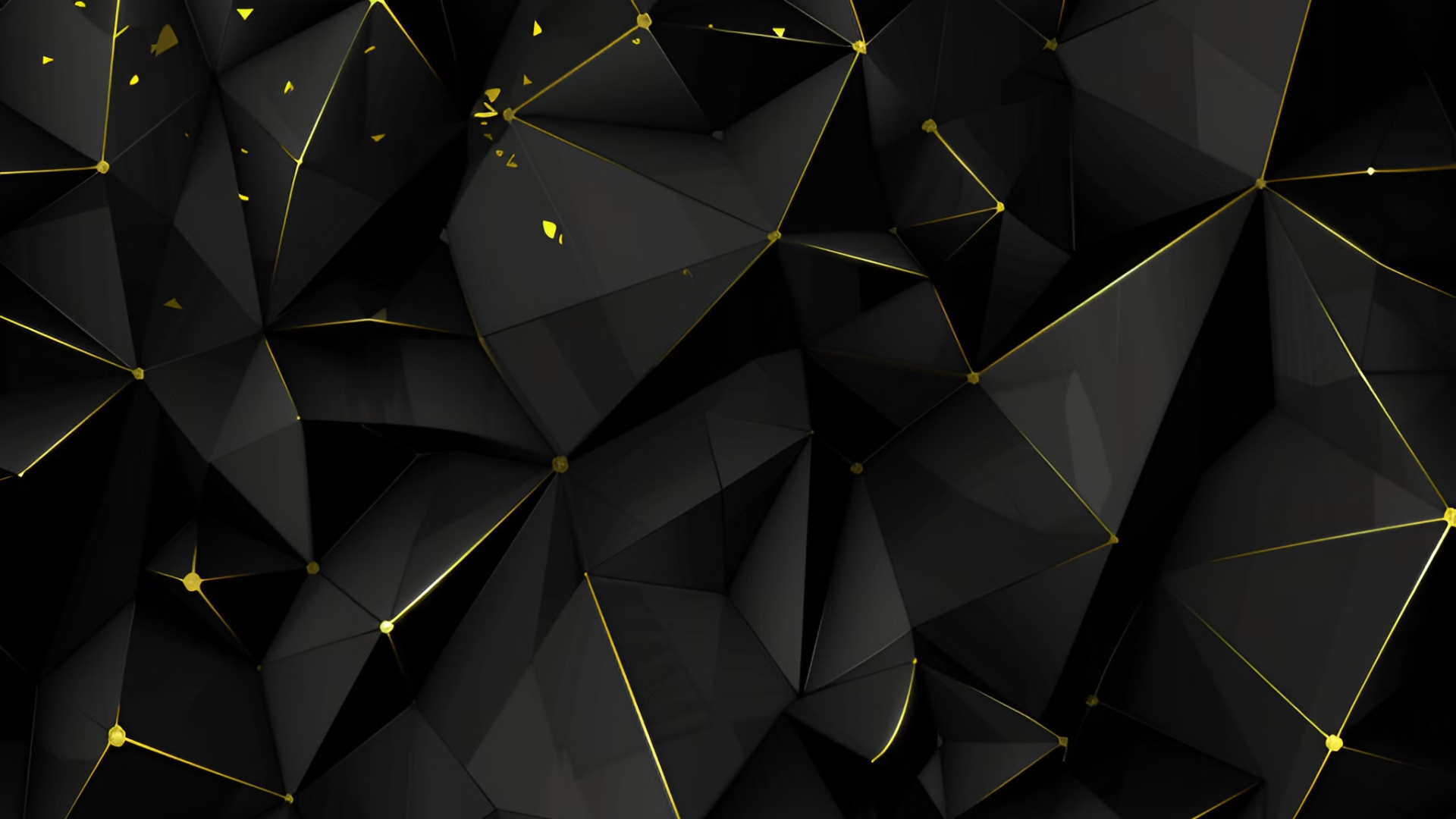 IDEATHON 2024 Abstract Submission
Welcome to IDEATHON 2024!
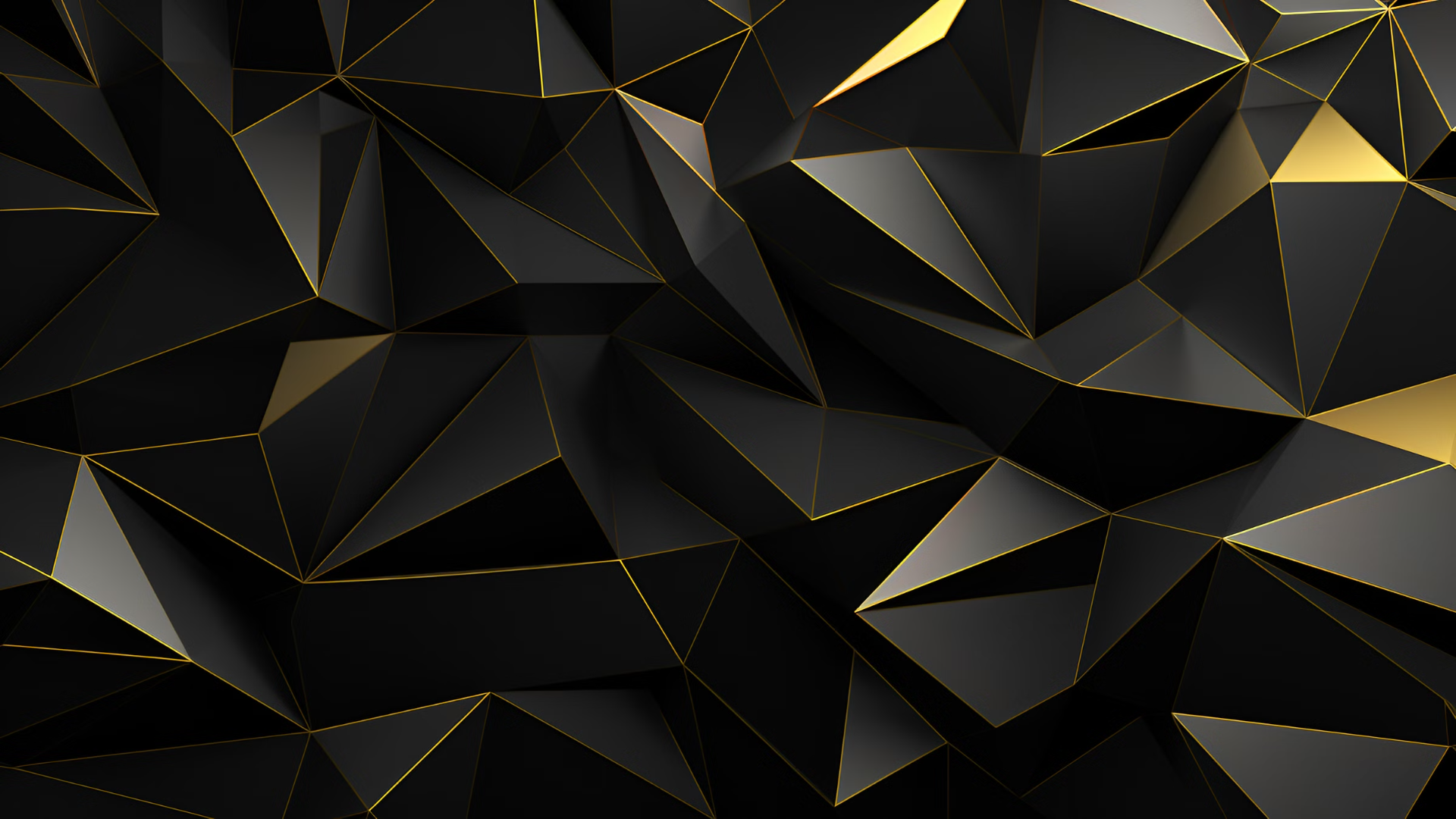 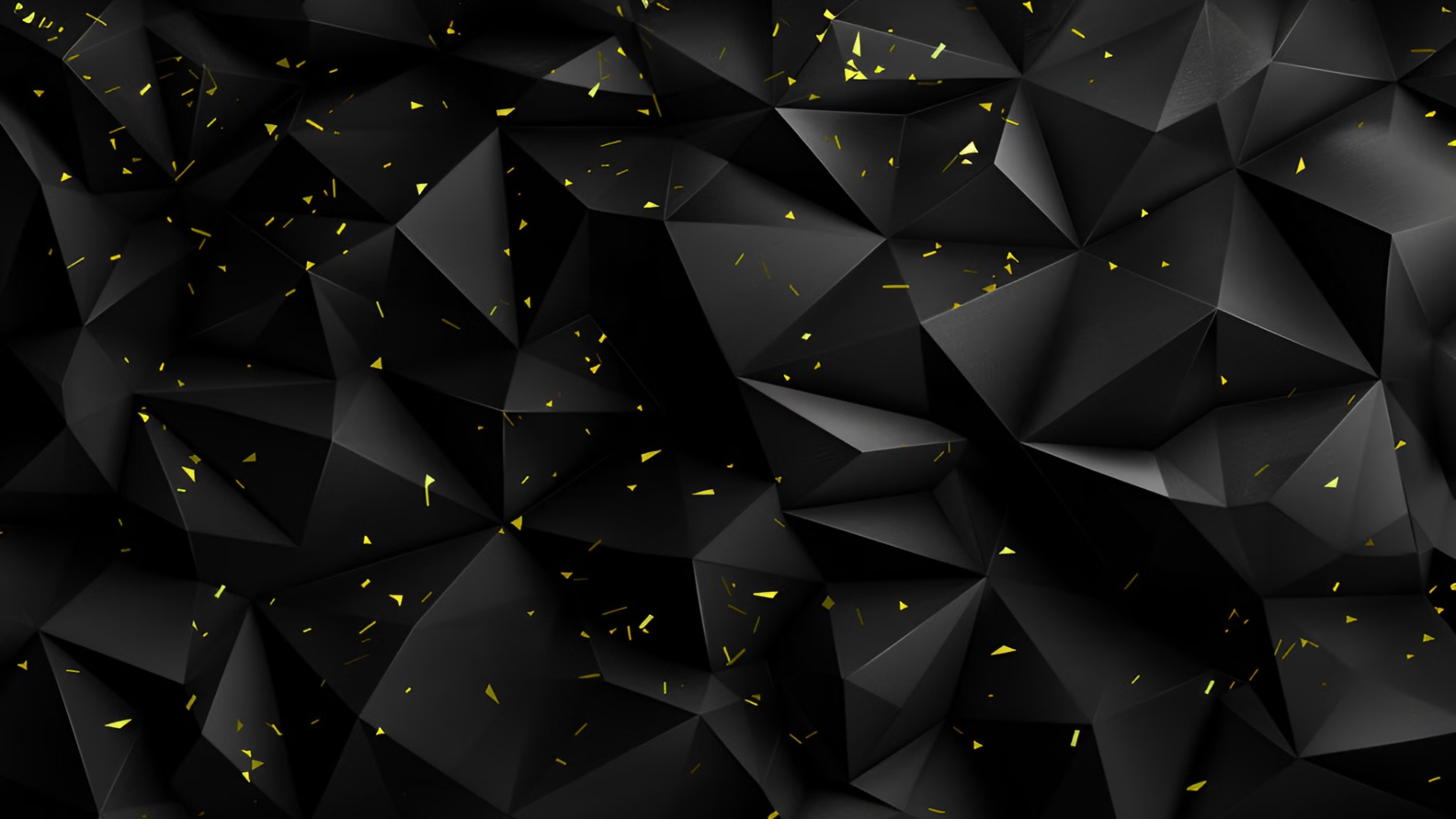 Team Information
Team Name
Team Members
Faculty Mentor
Provide your team name.
List all team members and their roles.
Include the mentor's name and department.
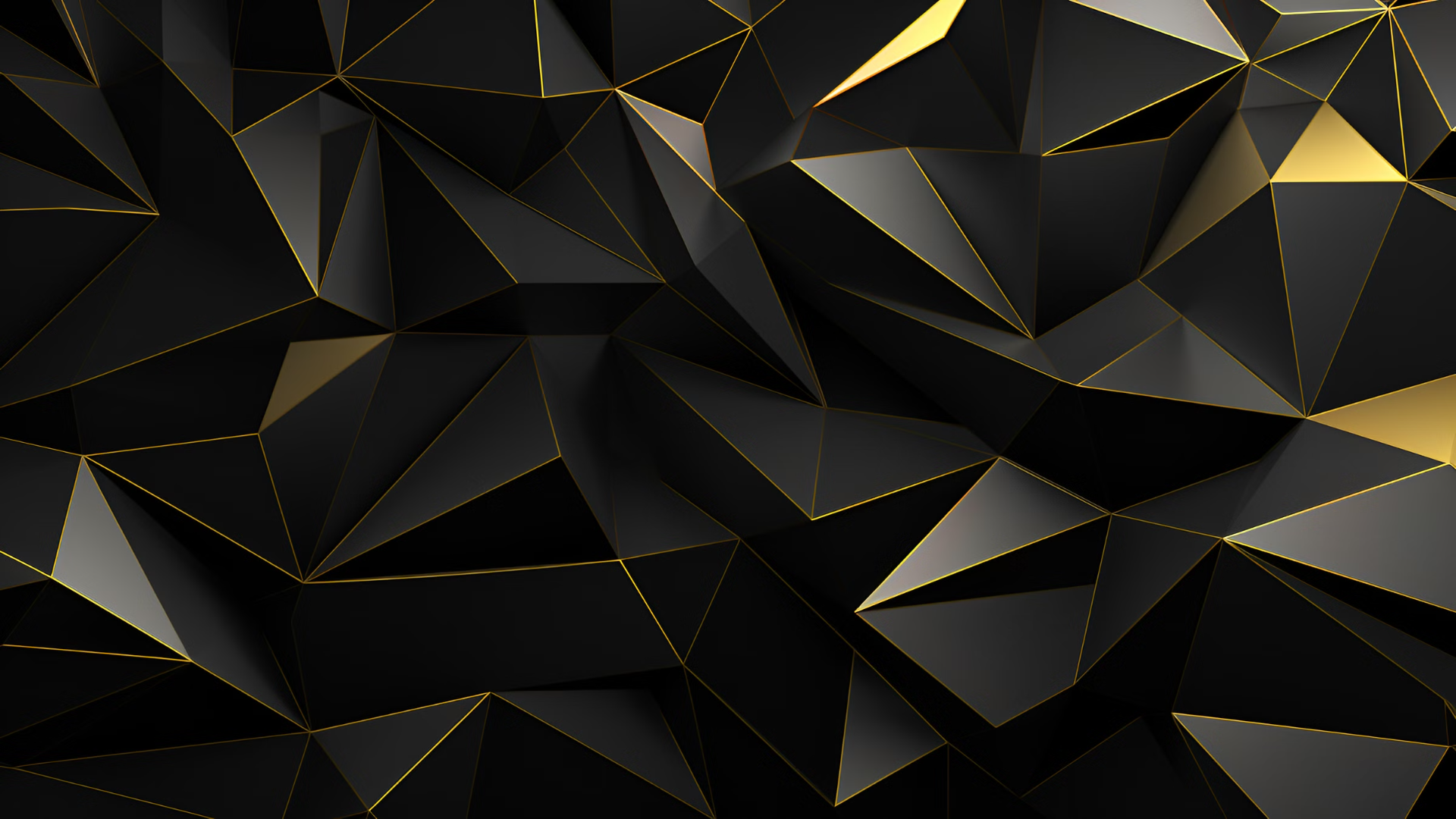 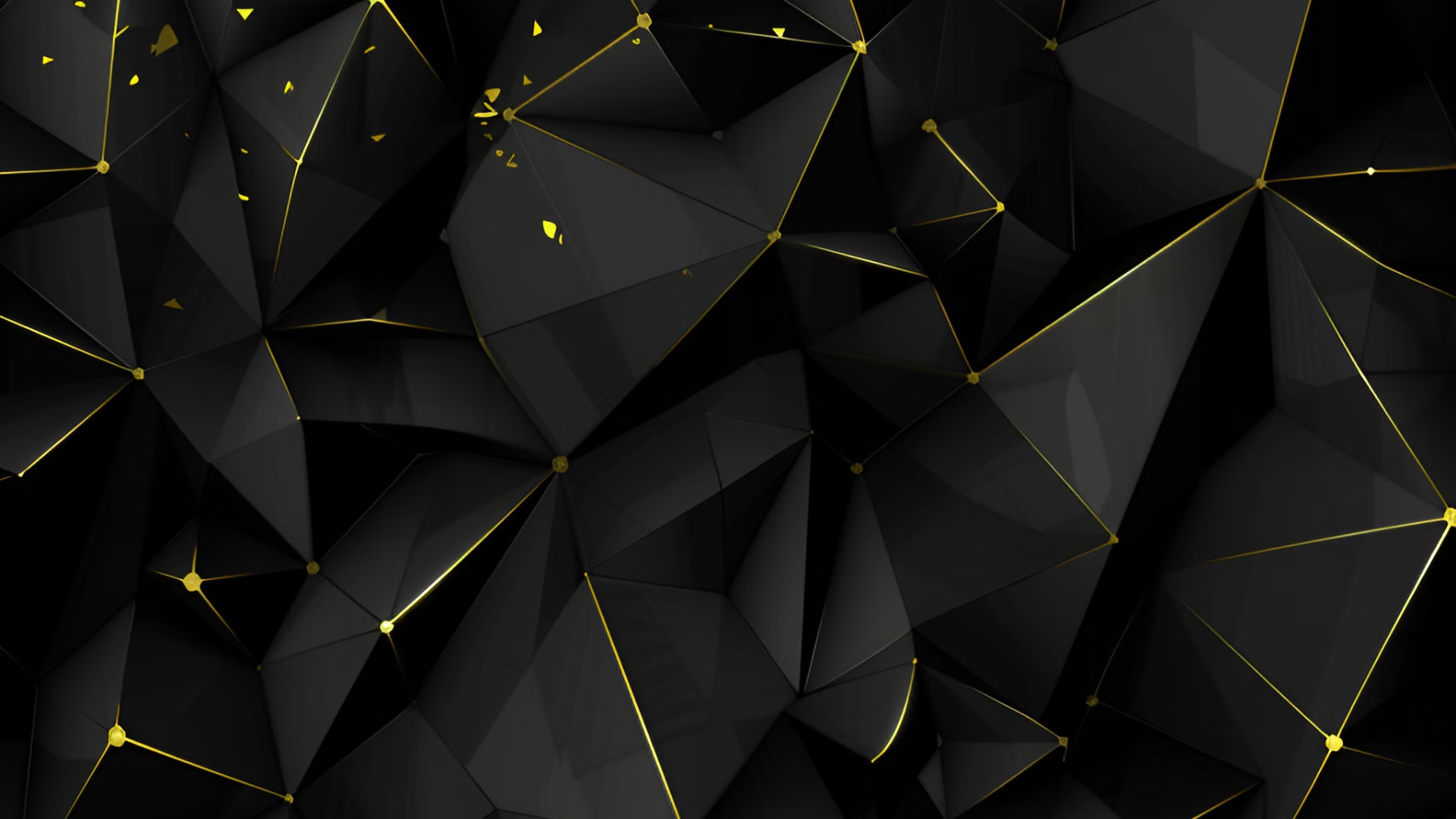 Project Description
Problem Statement
Domain
2
1
Choose from the provided list.
Describe the problem you're solving.
Solution Overview
Technologies used
4
3
List the technologies and frameworks you'll use.
Explain your approach and methodology.
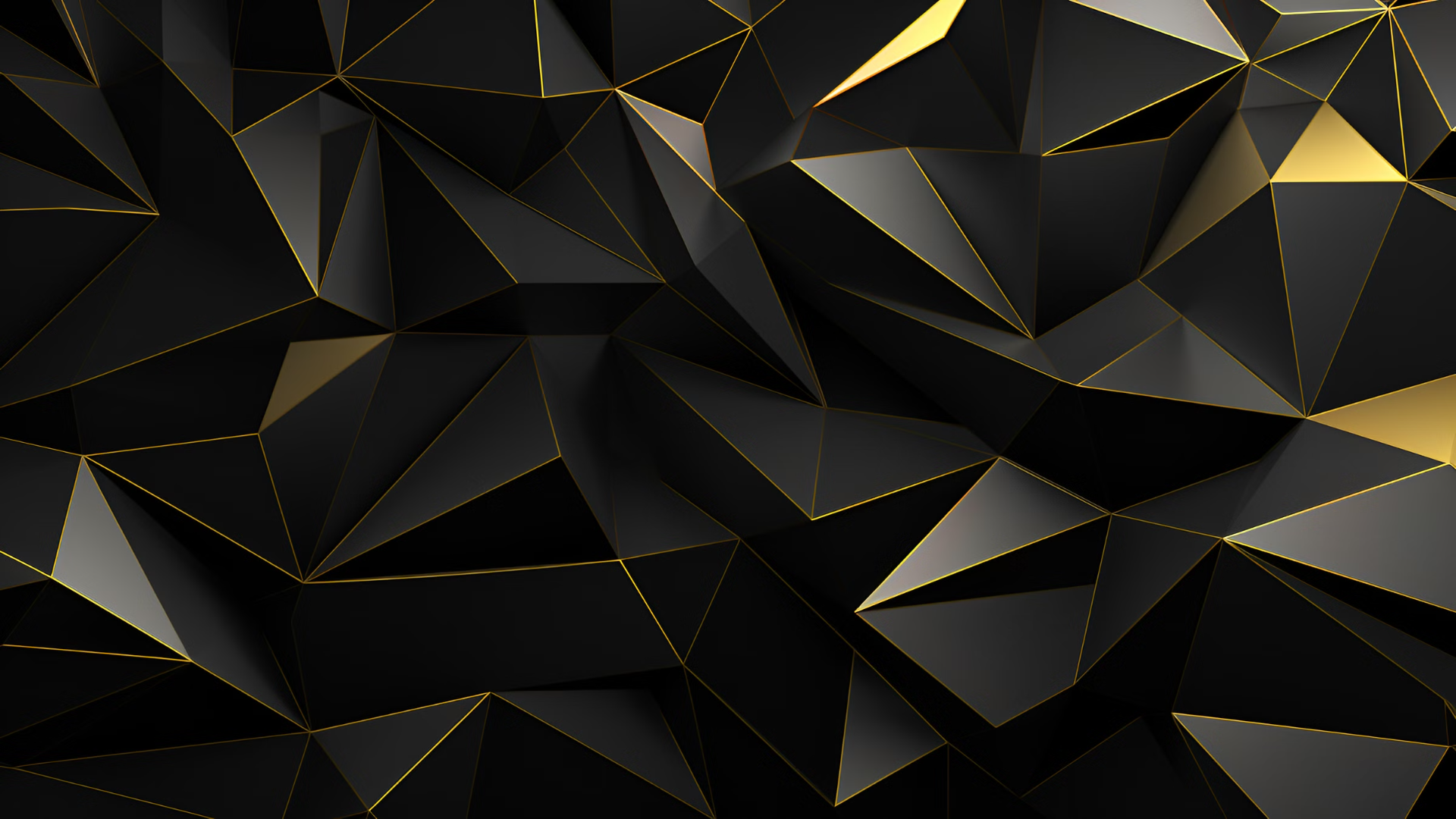 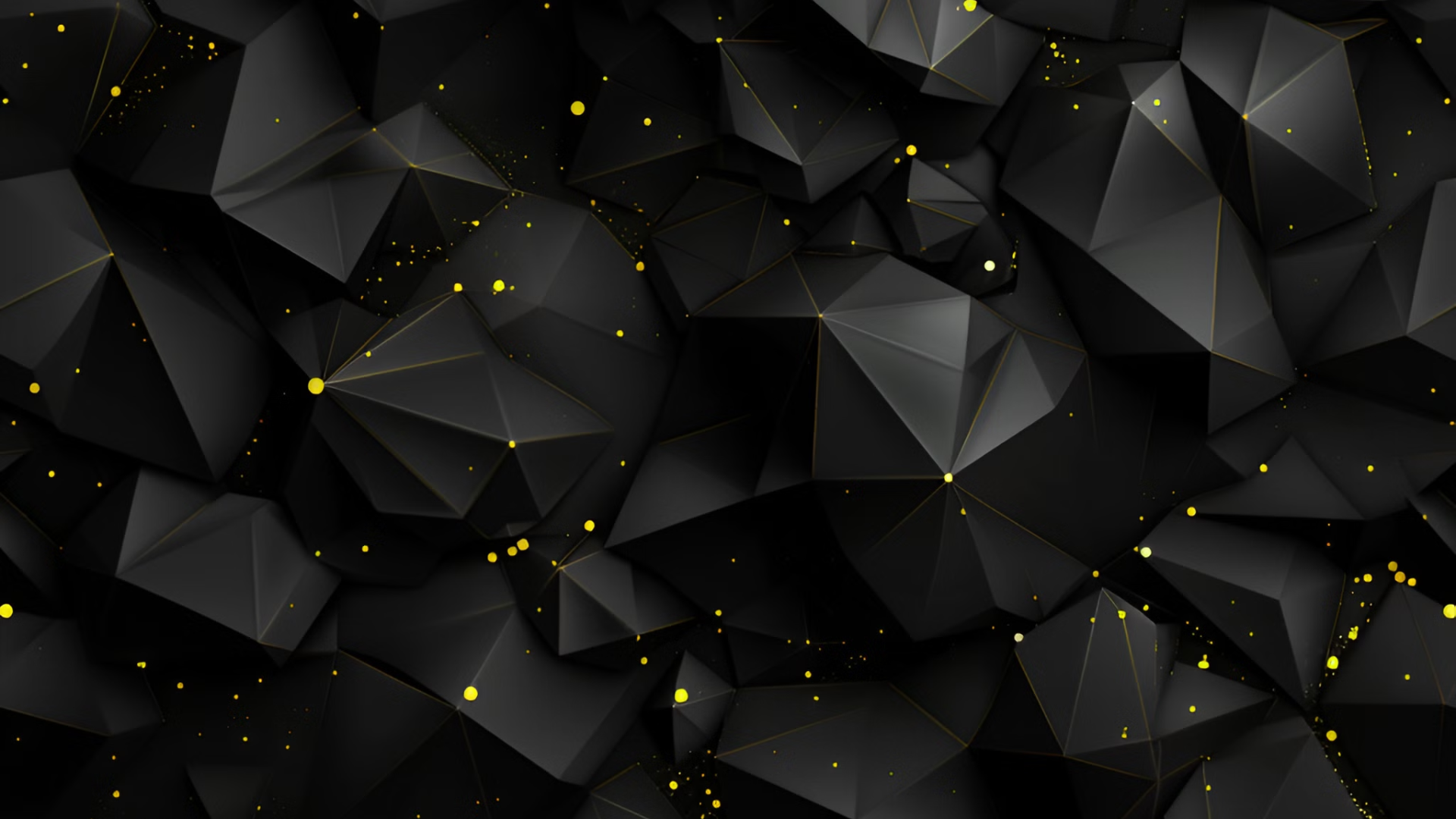 Project Impact and Innovation
Expected Impact
Innovation Aspect
Explain the impact of your solution.
Highlight the novel aspects of your solution.
Implementation Plan
Keywords
Outline your development plan.
List up to five keywords.
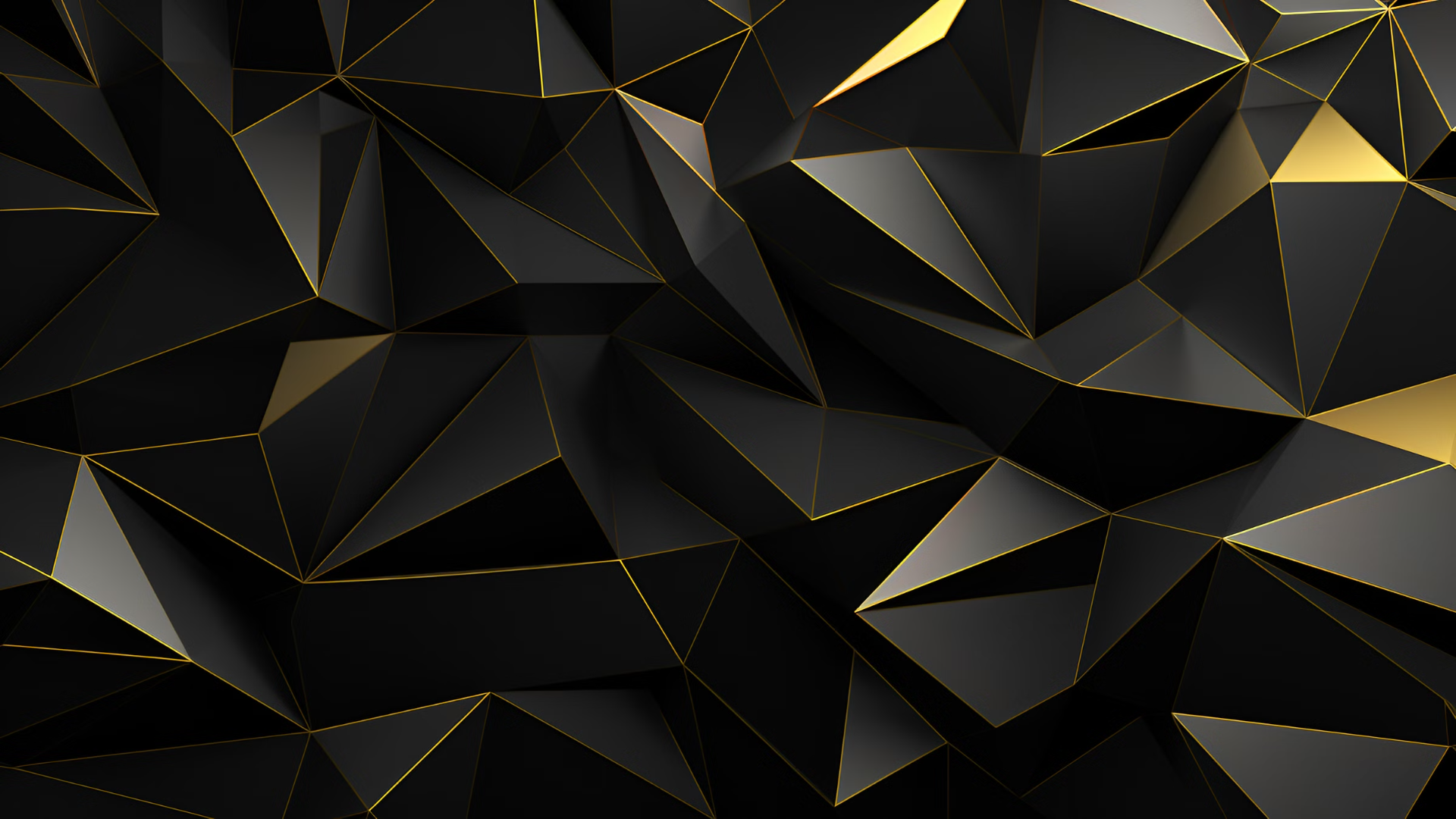 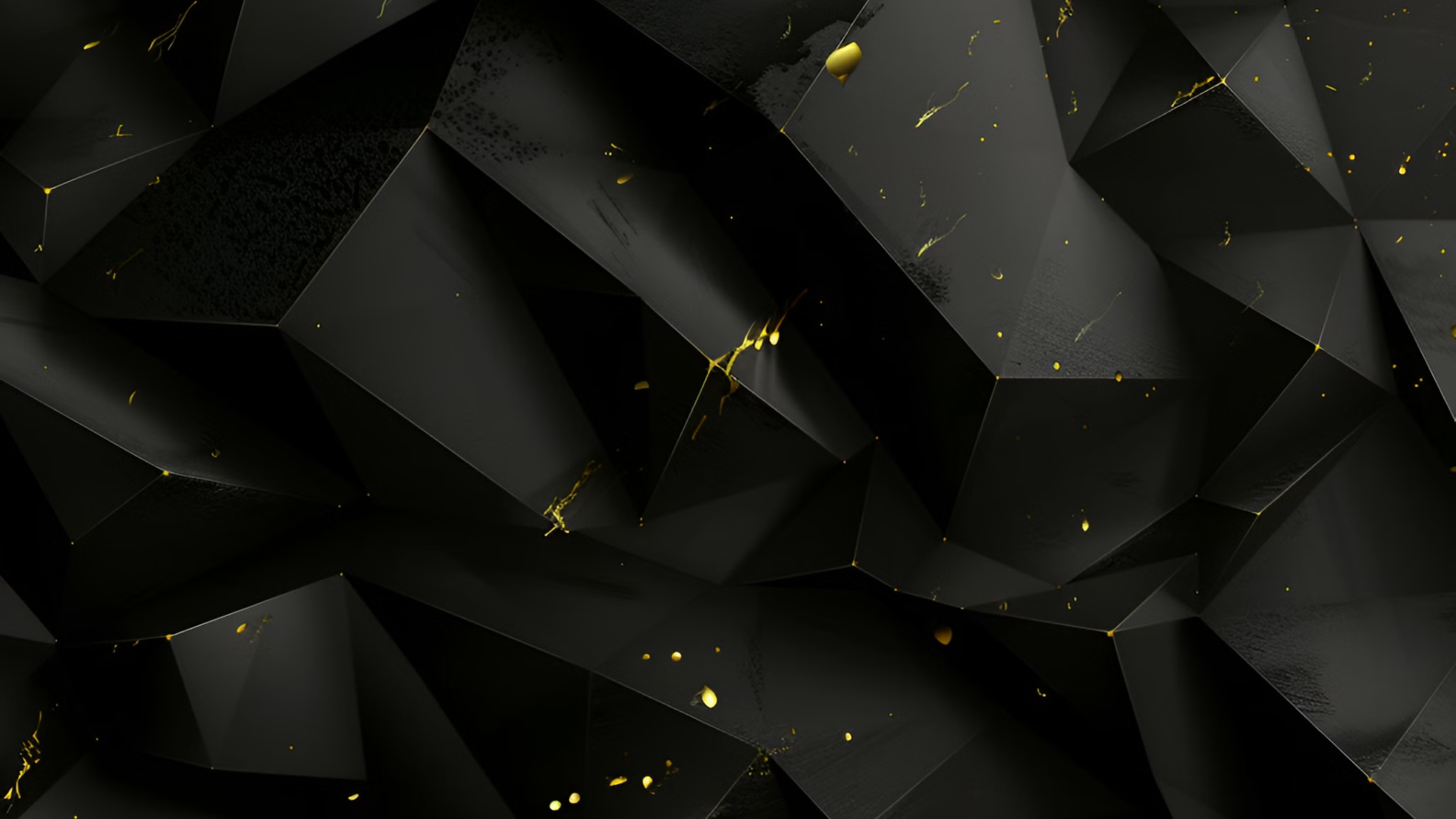 Abstract Summary
Concisely summarize your project in 300 words or less.